التخطيط الاستراتيجي -1
برنامج بناء التحالفات للتقدّم والتنمية والاستثمار المحلي (بلدي-كاب)
ورشة عمل تدريبية
الخميس في 17 أيلول 2020
” تم تطوير هذه المنشورة بفضل دعم الشعب الأميركي من خلال الوكالة الأمريكية للتنمية الدوليةUSAID) ). محتويات هذه المنشورة هي مسؤولية الاستشاري، ولا تعكس بالضرورة وجهة نظر او اراء الوكالة الأميركية للتنمية أو حكومة الولايات المتحدة"
9/15/2020
1
أهداف التدريب
في نهاية هذا التدريب سيتمكن المشاركون من:
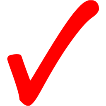 اكتساب مهارات كتابة بيان الرؤية والمهمة  لمنظمات المجتمع المدني
” تم تطوير هذه المنشورة بفضل دعم الشعب الأميركي من خلال الوكالة الأمريكية للتنمية الدوليةUSAID) ). محتويات هذه المنشورة هي مسؤولية الاستشاري، ولا تعكس بالضرورة وجهة نظر او اراء الوكالة الأميركية للتنمية أو حكومة الولايات المتحدة"
جدول الأعمال
” تم تطوير هذه المنشورة بفضل دعم الشعب الأميركي من خلال الوكالة الأمريكية للتنمية الدوليةUSAID) ). محتويات هذه المنشورة هي مسؤولية الاستشاري، ولا تعكس بالضرورة وجهة نظر او اراء الوكالة الأميركية للتنمية أو حكومة الولايات المتحدة"
أ. تعريف التخطيط الاستراتيجي:  الرؤية والمهمة
9/15/2020
4
الاستراتيجية هي جسر العبور بين اليوم والغد الرؤية تدل على تصورنا للغد والمهمة هي خارطة الطريق
العبور
(المهمة)
اليوم
(الوضع الراهن)
الغد
(الرؤية)
الاستراتيجية
” تم تطوير هذه المنشورة بفضل دعم الشعب الأميركي من خلال الوكالة الأمريكية للتنمية الدوليةUSAID) ). محتويات هذه المنشورة هي مسؤولية الاستشاري، ولا تعكس بالضرورة وجهة نظر او اراء الوكالة الأميركية للتنمية أو حكومة الولايات المتحدة"
5
[Speaker Notes: Example external:
Now: World full of poverty (عالم يملأه الفقر والعوز )
Tomorrow: A just world without poverty (عالم عادل خال من الفقر)
Mission: To create lasting solutions to poverty, hunger, and social injustice (إيجاد حلول دائمة للفقر والجوع و الظلم الاجتماعي)
Strategy: قوانين, فرص عمل ... 

Example internal (private sector):
Now: 
Tomorrow: شركة رائدة في مجال تصنيع المواد الغذائية في لبنان والعالم العربي 
تقديم منتجات ذات جودة عالية بأسعار تنافسية Mission:]
يتم تطوير الاستراتيجية وفق منهجية منظمة لضمان فعاليتها
عملية التخطيط الاستراتيجي
4
3
2
1
وضع خطة العمل
وضع الأسس الاستراتيجية
وضع الاستراتيجية
التحليل الرباعي
تطوير الهياكل والأنظمة لدعم الاستراتيجية
التحليل الخارجي
الفرصالتهديدات
أ. تحديد الأولويات الاستراتيجية
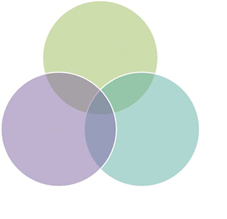 تحويل الاستراتيجية إلى خطط تنفيذية
المهمة
نقاط القوة نقاط الضعف
حث الأشخاص على التصرف وفقا للاستراتيجية
ب. تحديد الأهداف
القيم الأساسية
الرؤية
التحليل الداخلي
مراقبة الإنجاز
ج. تحديد الاستراتيجيات لتحقيق الأهداف
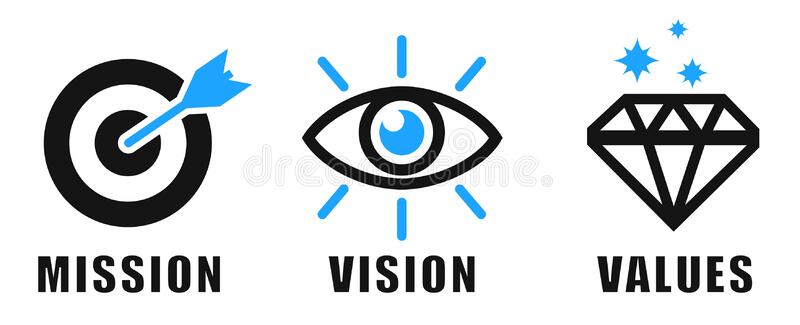 6
” تم تطوير هذه المنشورة بفضل دعم الشعب الأميركي من خلال الوكالة الأمريكية للتنمية الدوليةUSAID) ). محتويات هذه المنشورة هي مسؤولية الاستشاري، ولا تعكس بالضرورة وجهة نظر او اراء الوكالة الأميركية للتنمية أو حكومة الولايات المتحدة"
الخطوة الأولى هي وضع الأسس الاستراتيجيةمن خلال تحديد الرؤية والمهمة
1. الأسس الاستراتيجية
2. التحليل الرباعي (سيتم شرحها في يوم  تدريب آخر)
3. وضع الأهداف الاستراتيجية (سيتم شرحها في يوم  تدريب آخر)
4. خطة العمل ( سيتم شرحها في يوم  تدريب آخر)
الرؤية ...
تجسد الرؤية الأهداف التي تهدف إليها المنظمة وتساهم في تشكيل الإستراتيجية بشكل مباشر
تعبّر عن الهدف الأمثل للمنظمة
تصف التغيير الواضح والملهم الطويل الأجل الناتج عن عملك
” تم تطوير هذه المنشورة بفضل دعم الشعب الأميركي من خلال الوكالة الأمريكية للتنمية الدوليةUSAID) ). محتويات هذه المنشورة هي مسؤولية الاستشاري، ولا تعكس بالضرورة وجهة نظر او اراء الوكالة الأميركية للتنمية أو حكومة الولايات المتحدة"
أمثلة عن بيانات الرؤية للمنظمات غير الربحية
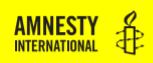 ”تتمثل رؤية منظمة العفو الدولية في عالم يتمتع فيه كل شخص بجميع حقوق الإنسان المنصوص عليها في الإعلان العالمي لحقوق الإنسان وغيرها من الصكوك الدولية لحقوق الإنسان"
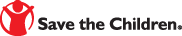 "تتمثل رؤيتنا في عالم يتمتع فيه كل طفل بالحق في الحياة والحماية والتنمية والمشاركة"
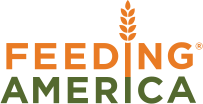 " لأمريكا خالية من الجوع "
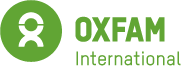 "عالم عادل خال من الفقر“
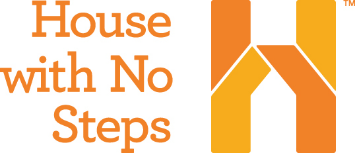 "مجتمعات دامجة  تحترم وتمكّن وتقدّر جميع الأفراد من  ذوي الاحتياجات الخاصة
” تم تطوير هذه المنشورة بفضل دعم الشعب الأميركي من خلال الوكالة الأمريكية للتنمية الدوليةUSAID) ). محتويات هذه المنشورة هي مسؤولية الاستشاري، ولا تعكس بالضرورة وجهة نظر او اراء الوكالة الأميركية للتنمية أو حكومة الولايات المتحدة"
يلخص بيان المهمة الأسباب الأساسية لوجود المنظمة
المهمة ...
هي بيان بسيط لغرض المنظمة؛ تعبير مباشر عن ”سبب وجودها“ 
تحدد كيفية الوصول إلى الرؤية
تحدد طبيعة الأنشطة والتوجهات التي تساهم في الوصول إلى الرؤية
” تم تطوير هذه المنشورة بفضل دعم الشعب الأميركي من خلال الوكالة الأمريكية للتنمية الدوليةUSAID) ). محتويات هذه المنشورة هي مسؤولية الاستشاري، ولا تعكس بالضرورة وجهة نظر او اراء الوكالة الأميركية للتنمية أو حكومة الولايات المتحدة"
هناك 3 عناصر محورية لبيان المهمة
قضيتنا  من؟ ماذا؟ أين؟
عملنا ماذا نفعل؟
التأثير  ماذا تريد أن تحقق؟
 (التغييرات للأفضل)
” تم تطوير هذه المنشورة بفضل دعم الشعب الأميركي من خلال الوكالة الأمريكية للتنمية الدوليةUSAID) ). محتويات هذه المنشورة هي مسؤولية الاستشاري، ولا تعكس بالضرورة وجهة نظر او اراء الوكالة الأميركية للتنمية أو حكومة الولايات المتحدة"
أمثلة عن بيانات المهمة للمنظمات غير الربحية
2. عملنا
3. النتيجة
"نحن منظمة غير ربحية تجلب مياه شرب نظيفة وآمنة للناس في البلدان النامية"
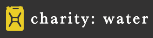 1. قضيتنا/ من
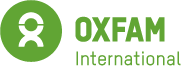 "لإيجاد حلول مستدامة للفقر والجوع والظلم الاجتماعي"
" يساهم الصليب الأحمر الأمريكي في منع وتخفيف المعاناة الإنسانية في مواجهة حالات الطوارئ من خلال حشد قوة المتطوعين وسخاء المانحين "
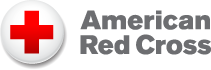 ” تم تطوير هذه المنشورة بفضل دعم الشعب الأميركي من خلال الوكالة الأمريكية للتنمية الدوليةUSAID) ). محتويات هذه المنشورة هي مسؤولية الاستشاري، ولا تعكس بالضرورة وجهة نظر او اراء الوكالة الأميركية للتنمية أو حكومة الولايات المتحدة"
تساهم القيم في تشكيل التفاعلات الداخلية والخارجية للمنظمة
القيم الأساسية ليست ...
القيم الأساسية ...
استراتيجيات الأعمال
نقاط قوة المنظمة
الممارسات التشغيلية
متغيرة مع تغيير الإدارة أو تغييرات  السوق
رغبات المنظمة
تشكل قواعد السلوك الداخلية
توجه تفاعلات المنظمة مع الجهات المعنية الخارجية
توجه إجراءات العمل 
تتماشى مع الرؤية والمهمة
تتأثر بمجال عمل المنظمة وموقعها الجغرافي
يجب أن تكون القيم الأساسية ممارسة!
” تم تطوير هذه المنشورة بفضل دعم الشعب الأميركي من خلال الوكالة الأمريكية للتنمية الدوليةUSAID) ). محتويات هذه المنشورة هي مسؤولية الاستشاري، ولا تعكس بالضرورة وجهة نظر او اراء الوكالة الأميركية للتنمية أو حكومة الولايات المتحدة"
[Speaker Notes: Write on board the headline and ask attendees to place under the right category]
مثال على القيم الأساسية
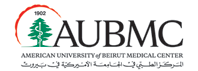 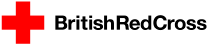 النزاهة
احترام الأفراد
رضا العملاء
السعي للتميز
استجابة إيجابية للتغيير
إدارة واعية ومسؤولة
الاحترام
اعتبار الإنسان جدير بالاحترام
النزاهة
الالتزام بالمبادئ الأخلاقية والمعنوية
العمل الجماعي والتعاون
وضع احتياجات المجموعة فوق الكاسب الشخصية
المساءلة 
الاعتراف وتولي المسؤولية عن الإجراءات والقرارات
الإدارة
الإدارة الواعية والمسؤولة للأمور التي يتم وضعها في رعايتنا
التنوع
لفهم وتقديم وخدمة مجتمعنا بشكل أفضل
” تم تطوير هذه المنشورة بفضل دعم الشعب الأميركي من خلال الوكالة الأمريكية للتنمية الدوليةUSAID) ). محتويات هذه المنشورة هي مسؤولية الاستشاري، ولا تعكس بالضرورة وجهة نظر او اراء الوكالة الأميركية للتنمية أو حكومة الولايات المتحدة"
تمرين: وضع بيان الرّؤية والمهمّة
ضع/ي بيان رؤية ومهمّة للمنظّمات التّالية:

منظّمة مجتمع مدني تعنى بقضايا البيئة، مقرّها في بعبدا وتعمل في محافظة جبل لبنان 

منظّمة مجتمع مدني تعنى بحقوق المرأة و/أو الطّفل، مقرّها في بيروت وتعمل على كافّة الأراضي اللبنانيّة
” تم تطوير هذه المنشورة بفضل دعم الشعب الأميركي من خلال الوكالة الأمريكية للتنمية الدوليةUSAID) ). محتويات هذه المنشورة هي مسؤولية الاستشاري، ولا تعكس بالضرورة وجهة نظر او اراء الوكالة الأميركية للتنمية أو حكومة الولايات المتحدة"
9/15/2020
15
بعد ذلك، يجب إجراء التحليل الرباعي
1. الأسس الاستراتيجية
2. التحليل الرباعي ( سيتم شرحها في يوم  تدريب آخر)
3. وضع الأهداف الاستراتيجية ( سيتم شرحها في يوم  تدريب آخر)
4. خطة العمل ( سيتم شرحها في يوم  تدريب آخر)
لمزيد من المعلومات
Building Alliance for Local Advancement, Development, and Investment – CAP
BALADI CAP
تابعونا على
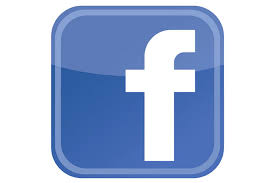 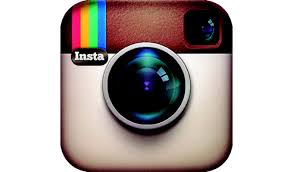 @Baladicap
@baladi.cap
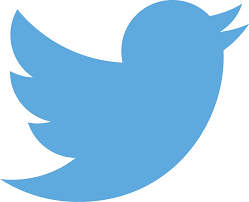 @Baladicap
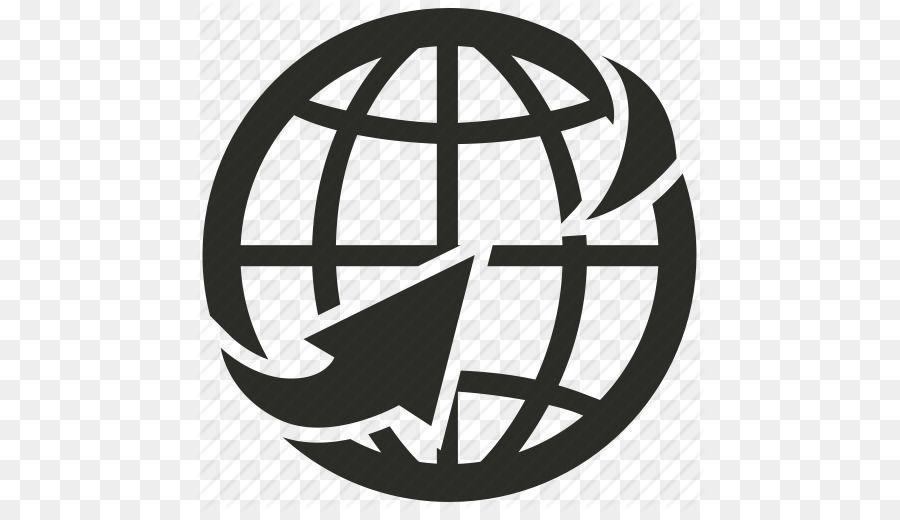 Baladicap.com
9/15/2020
17